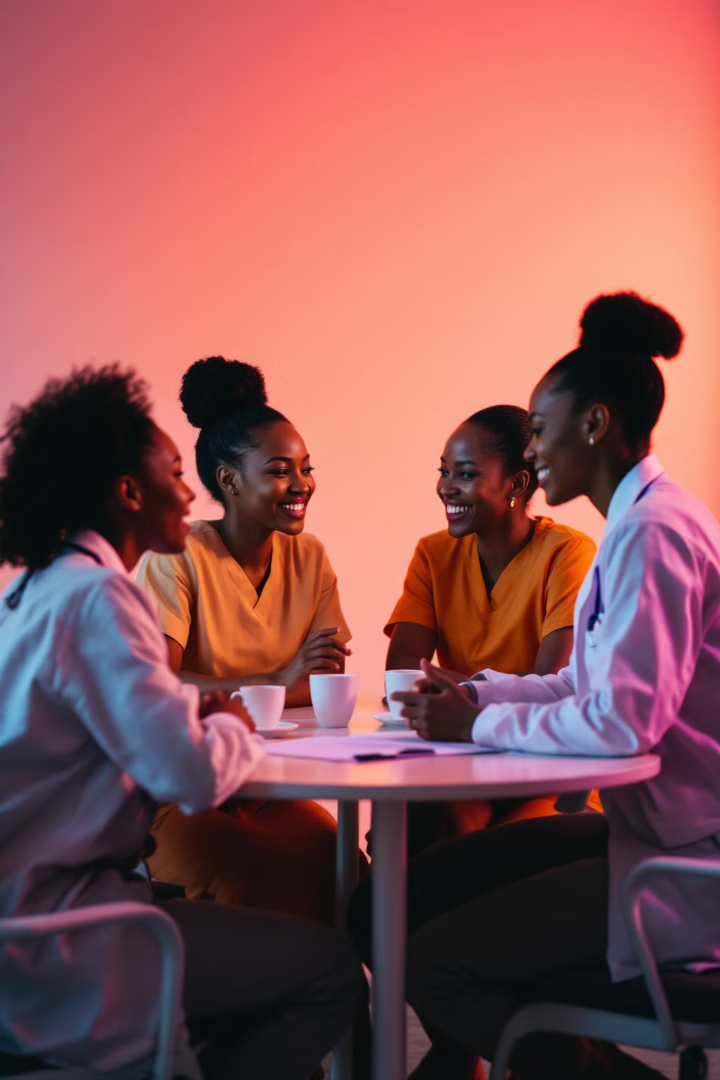 Mitigating Gender-Based Violence in Nigeria: A Call for Action
Dr. Rosemary Ogu
Professor of Obstetrics and Gynaecology
University of Port Harcourt
@ The 58th Annual General Meeting/Scientific Conference, SOGON 2024
@ Uyo AKS Thursday, 28th November, 2024.
Outline of Topics
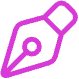 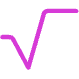 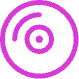 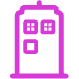 Overview
Root Causes and Risk Factors
Impact of GBV on Women and Children
Current Policy Landscape
This section will provide a comprehensive overview of gender-based violence (GBV) in Nigeria, including definitions, prevalence, and the social, cultural, and economic factors that contribute to it.
We will examine the complex web of root causes and risk factors that increase the likelihood of GBV, such as patriarchal norms, economic inequality, and lack of access to education and resources.
This section will delve into the devastating physical, psychological, social, and economic consequences of GBV, particularly for women and children, and how it perpetuates a cycle of violence and trauma.
We will review the existing legal and policy frameworks in Nigeria that address GBV, including their strengths, limitations, and the challenges in their implementation and enforcement.
Overview of Gender-Based Violence in Nigeria
Gender-based violence (GBV) is an epidemic affecting individuals in Nigeria based on their gender, often resulting in physical, sexual, or psychological harm. This pervasive issue encompasses a range of abusive behaviors, including physical violence, sexual violence, psychological abuse, economic deprivation, and other harmful practices such as child marriage and genital mutilation.
30%
High
Prevalence
Conflict and Rural Areas
30% of women aged 15-49 in Nigeria have experienced GBV according to the 2018 Nigeria Demographic and Health Survey.
GBV is particularly prevalent in conflict-affected and rural areas of Nigeria.
The types of GBV encountered in Nigeria are diverse, underscoring the need for a comprehensive approach to address this critical issue and protect the rights and well-being of all individuals, regardless of gender.
Root Causes and Risk Factors
Cultural Factors
Economic Dependence
Deeply entrenched socio-cultural norms and harmful traditional practices, such as early forced marriage and female genital mutilation, contribute significantly to the prevalence of gender-based violence in Nigeria.
Poverty and financial insecurity increase women's vulnerability to GBV, as they often lack the means or resources to leave abusive situations or seek help.
Societal Factors
Gender Inequality
Weak enforcement of laws, lack of access to justice, and societal stigma surrounding the reporting of GBV incidents create an environment that enables the perpetuation of such violence.
Deeply rooted gender inequality, whereby women are viewed as inferior to men, is a fundamental driver of GBV in Nigeria. This power imbalance manifests in various forms of discrimination and violence against women.
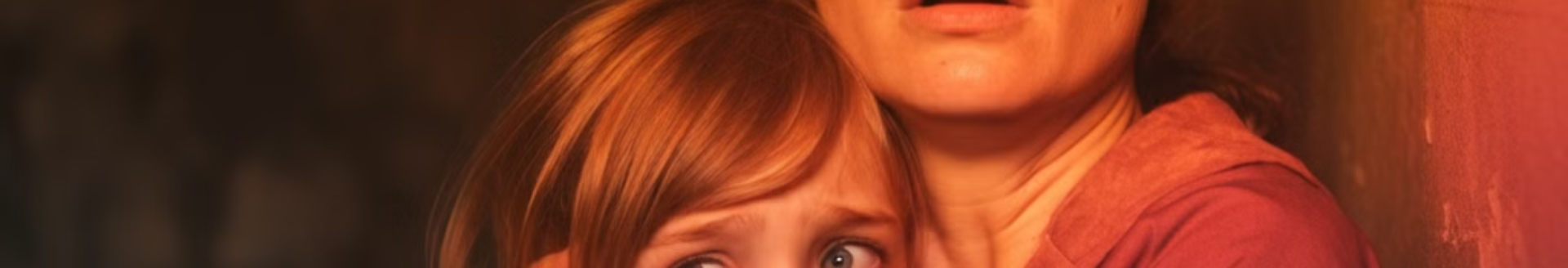 Impact of GBV on Women and Children
Health Impacts
Education Disruption
Intergenerational Trauma
1
2
3
Gender-based violence can have devastating health consequences for women, including physical injuries, unwanted pregnancies, and long-term mental health issues such as depression, anxiety, and post-traumatic stress disorder.
Abuse and early marriage often force girls to drop out of school, limiting their educational and economic opportunities and perpetuating cycles of vulnerability.
Children who witness or experience GBV are more likely to become victims or perpetrators themselves, continuing the cycle of abuse and hindering personal, familial, and community development.
The profound economic and psychological impact of GBV on survivors, families, and communities undermines individual potential and national progress, highlighting the urgent need for comprehensive, multifaceted interventions.
Current Policy Landscape
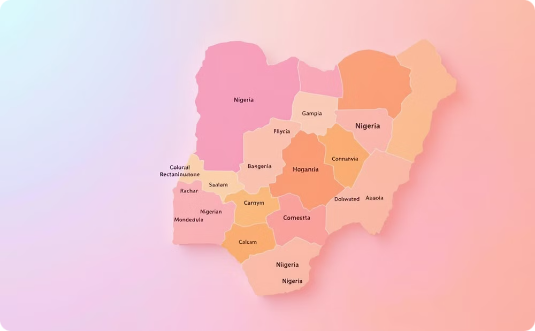 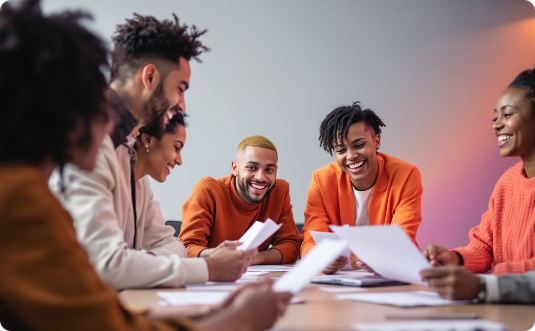 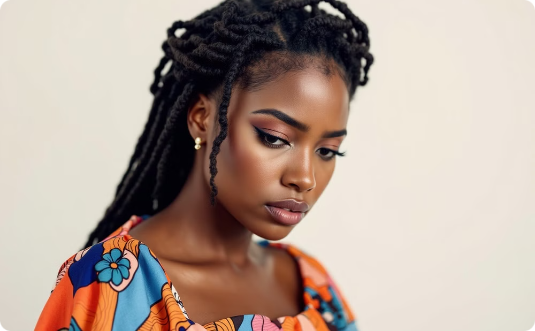 Key Policies in Place
Implementation Gaps
Need for Awareness
Nigeria has enacted several laws and policies to address gender-based violence, including the Violence Against Persons Prohibition (VAPP) Act of 2015 and the Child Rights Act of 2003.
While these policies provide a strong legal framework, their implementation has been limited, particularly in rural areas, and many citizens remain unaware of their existence.
Increasing awareness and understanding of these laws and policies among all segments of the Nigerian population is crucial for ensuring their effective implementation and protecting the rights of women and children.
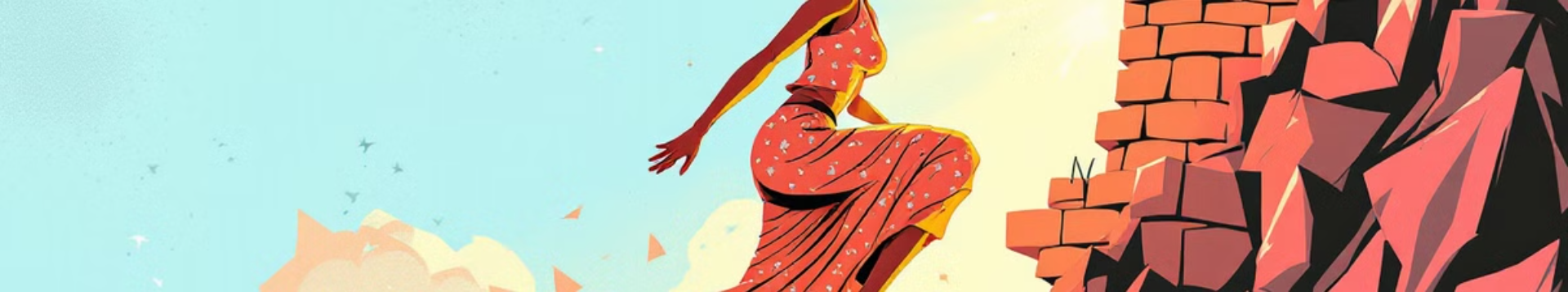 Barriers to Mitigation
Societal Stigma
Lack of Resources
Cultural Resistance
Survivors of gender-based violence in Nigeria often face immense societal stigma, fearing blame and ostracization from their communities. This deters many from seeking help or reporting incidents, perpetuating the cycle of abuse.
Insufficient access to essential services such as shelters, legal aid, and healthcare makes it extremely challenging for survivors to escape and recover from the trauma of gender-based violence. This resource gap hinders effective mitigation efforts.
Deep-rooted cultural beliefs and norms in Nigeria can pose significant barriers to mitigating gender-based violence. Overcoming entrenched attitudes that condone or minimize such violence remains a crucial yet difficult challenge.
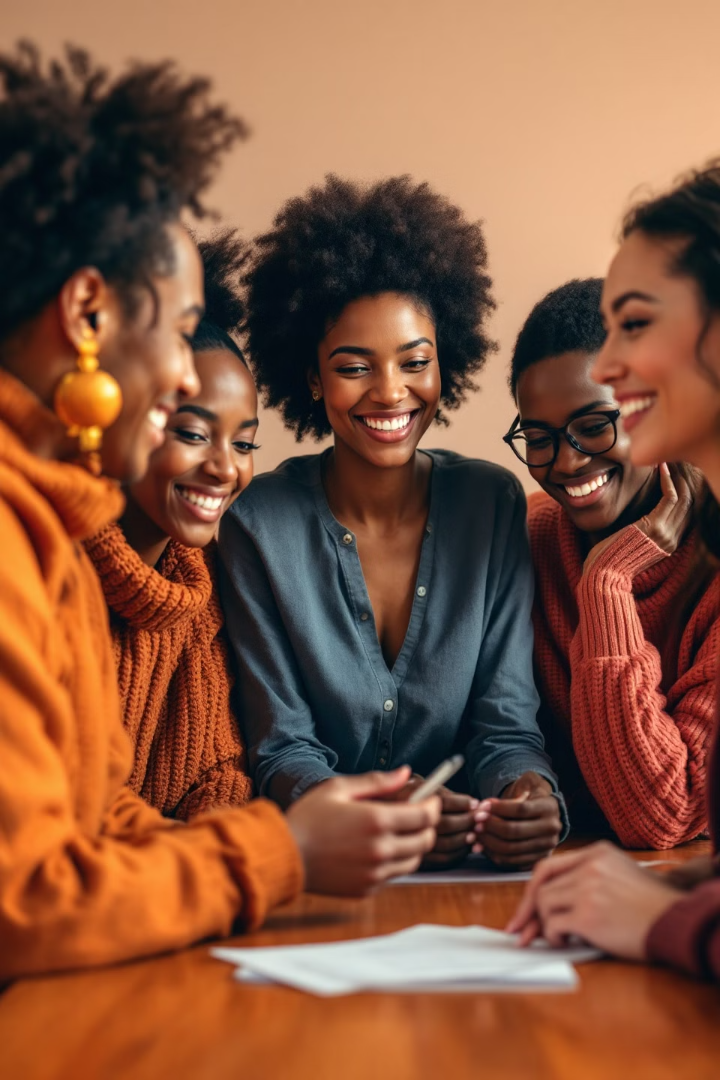 A Multi-Sectoral Approach to Mitigating Gender-Based Violence
Collaborative Efforts
1
Addressing gender-based violence (GBV) in Nigeria requires a multi-sectoral approach that brings together key stakeholders from various sectors, including health, education, legal, civil society, and media.
Role of the Health Sector
2
The health sector plays a crucial role in providing medical care, counseling, and support services for GBV survivors. Healthcare professionals are often the first point of contact and can refer victims to additional resources.
Engaging the Education Sector
3
Integrating GBV prevention and awareness programs into the education curriculum can help shape attitudes and behaviors from an early age. Schools can also serve as platforms for community outreach and support services.
Roles of Various Sectors
Role of the Government
Role of the Legal Sector
Role of the Education Sector
Role of the Health Sector
The government plays a crucial role in mitigating gender-based violence (GBV) in Nigeria. This includes educating communities about GBV and its consequences, engaging men as allies in prevention, and partnering with religious and traditional leaders to challenge harmful norms.
The legal sector is instrumental in strengthening the enforcement of the VAPP Act and other GBV laws. They can also improve access to justice by establishing mobile courts in rural areas and training law enforcement on GBV case handling.
The education sector can play a significant role in mitigating GBV by introducing gender-sensitive curricula, promoting awareness programs in schools, and supporting girls' education as a protective factor against GBV.
The health sector can establish one-stop centers for survivors, train health workers in GBV response, and integrate GBV services into maternal and child health programs, ensuring comprehensive care for victims and survivors.
The Role of Organizations, Private Sector, and Media
Role of Organizations like MWAN
Role of the Private Sector
Role of the Media
1
2
3
The private sector can contribute significantly by funding shelters and GBV prevention programs, implementing robust workplace policies against harassment, and supporting the economic reintegration of survivors through job opportunities and training initiatives.
The media has a powerful platform to sensitize the public on GBV issues, report cases responsibly without victim-blaming, and showcase positive role models who are making a difference. Responsible media coverage can help shift social norms and attitudes.
Organizations like the Medical Women's Association of Nigeria (MWAN) play a crucial role in advocating for survivor rights, pushing for policy reforms, and providing essential counseling, medical, and psychological care to GBV survivors. They also conduct impactful grassroots awareness campaigns to educate communities.
Economic Empowerment as GBV Mitigation
Vocational Training
Microcredit Access
Reducing Economic Vulnerability
Providing survivors with vocational and skill-based training empowers them with marketable abilities to become self-reliant and less economically dependent on their abusers. This fosters independence and reduces their vulnerability to further violence.
Facilitating access to microcredit and small business loans enables survivors to start their own enterprises, build financial stability, and improve their economic standing. This economic empowerment is a crucial step in breaking the cycle of gender-based violence.
Addressing the underlying economic factors that make women more susceptible to gender-based violence, such as lack of employment opportunities and financial resources, is essential. Targeted interventions to improve women's economic standing can significantly mitigate their risk of experiencing violence.
Technology and Innovation
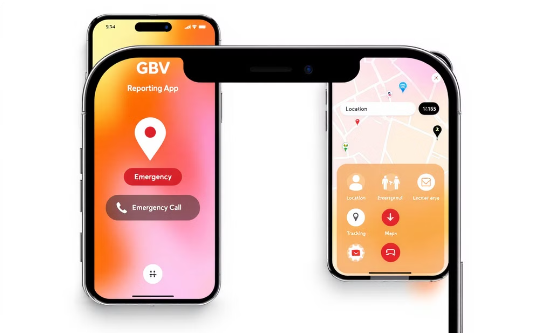 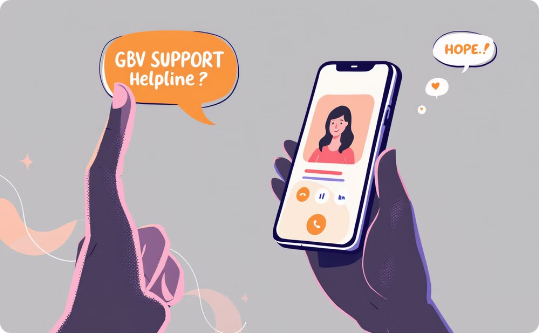 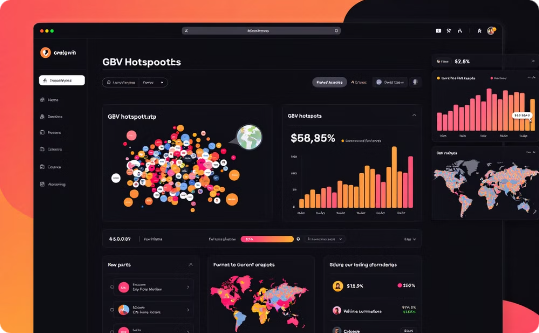 GBV Reporting Apps
Data-Driven Insights
GBV Helplines
Apps like GBVAlert provide a discreet and secure way for victims to report incidents of gender-based violence. These apps feature emergency call buttons, location tracking, and easy access to support resources, empowering women to seek help when they need it most.
By leveraging big data and analytics, organizations can identify GBV hotspots and emerging trends, enabling a more targeted and responsive approach to prevention and intervention. This data-driven approach helps ensure resources are allocated where they are needed most.
Toll-free helplines offer immediate support and counseling for victims of gender-based violence. These services provide a vital lifeline, connecting those in need with trained professionals who can offer guidance, resources, and referrals to local support services.
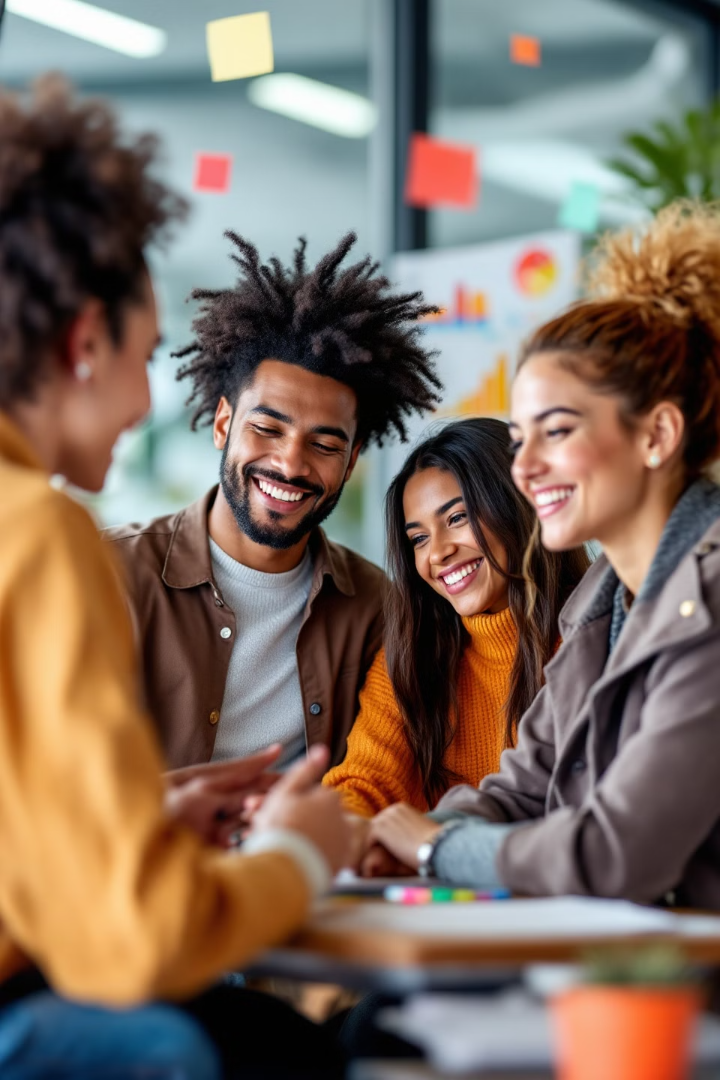 Case Studies
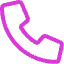 MWAN;  FIDA, WARIF; Mirabel Centre, Nigeria
These organizations in Nigeria offers free services such as psychosocial  Support, medical, legal , counseling to GBV survivors through phone, online, and in-person support. Their helpline number is 08155770000.
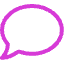 Thuthuzela Care Centres, South Africa
Thuthuzela Care Centres in South Africa integrate medical, legal, and psychological support for GBV survivors, providing a comprehensive approach to care.
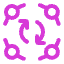 Key Lessons
The case studies highlight the critical importance of community participation and multi-sector collaboration in effectively mitigating gender-based violence.
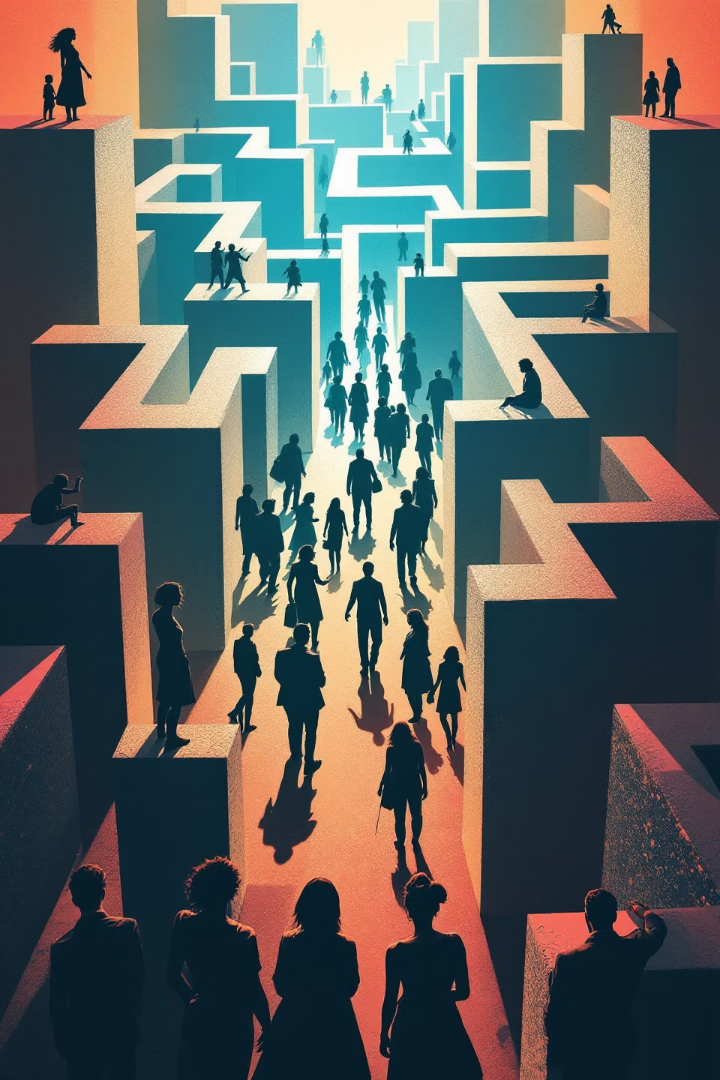 Challenges in Implementation
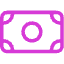 Inadequate Funding
GBV programs often lack sufficient and sustained funding, hindering their ability to reach and support those in need effectively.
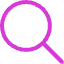 Lack of Coordination
Fragmented efforts and poor collaboration among stakeholders can undermine the impact and reach of GBV mitigation initiatives.
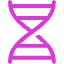 Monitoring Challenges
Accurately measuring the outcomes and evaluating the long-term impact of GBV interventions remains a significant challenge.
Recommendations
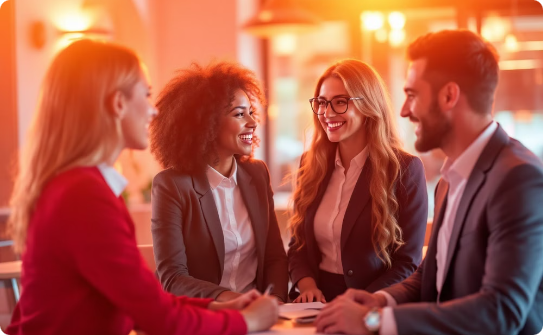 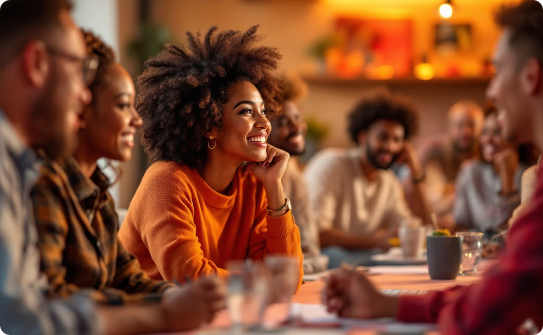 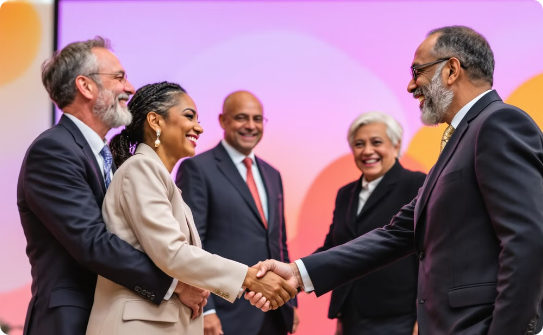 Enforce Existing Laws
Develop Survivor-Centered Approaches
Foster Partnerships
Enforce existing gender-based violence (GBV) laws and scale up resources to ensure effective implementation. This includes allocating adequate funding, training law enforcement, and improving access to justice for survivors.
Foster partnerships between the government and civil society organizations to leverage resources, expertise, and community-based solutions. Advocate for strong political commitment at all levels to prioritize GBV mitigation.
Engage all sectors, including government, civil society, and international organizations, to develop comprehensive, survivor-centered approaches to address GBV. This includes providing holistic support services and empowering survivors.
Action Plan
Short-term
Increase public awareness, community engagement, and train healthcare providers. Index of suspicion, exam findings / reporting 
Empower the women - skill, finance, temporary shelter, access to healthcare, counselling etc
1
Medium-term
2
Expand shelters and legal aid services - litigation procsse
Enforcement of existing laws,
Long-term
3
Change societal norms and ensure full implementation of policies
To effectively mitigate gender-based violence in Nigeria, a comprehensive action plan with short-, medium-, and long-term goals is essential. In the short-term, the focus should be on increasing public awareness through education campaigns and training healthcare providers to better identify and support survivors. In the medium-term, efforts should be made to expand the network of shelters and legal aid services to provide immediate assistance and protection for victims. Ultimately, the long-term goal should be to change deeply-rooted societal norms and ensure the full implementation of existing policies and laws to create a more equitable and just society.
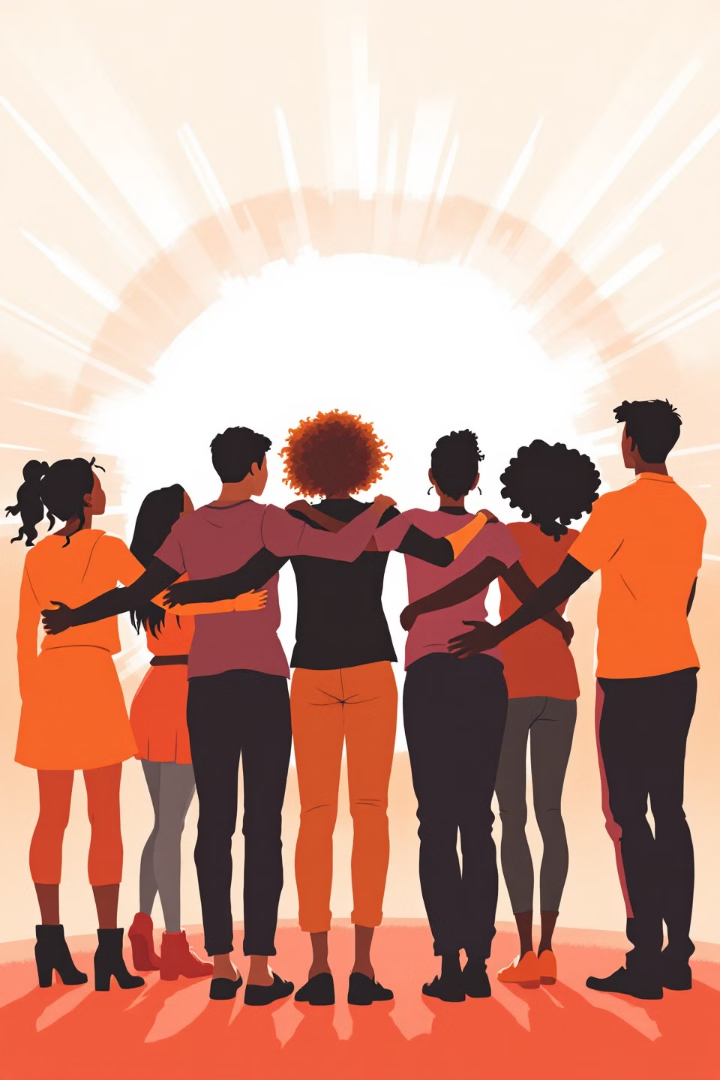 Conclusion
Gender-based violence (GBV) is a flagrant violation of human rights that undermines the health, well-being, and dignity of women and girls. It is a complex, multifaceted issue that demands a comprehensive, multi-sectoral approach involving the government, healthcare professionals, community leaders, and civil society.
By fostering an environment where survivors are protected, perpetrators are held accountable, and cultural norms evolve to support gender equality and mutual respect, we can build a safer, more just Nigeria. It is our collective responsibility to champion this cause and ensure that every individual is free from the scourge of violence.
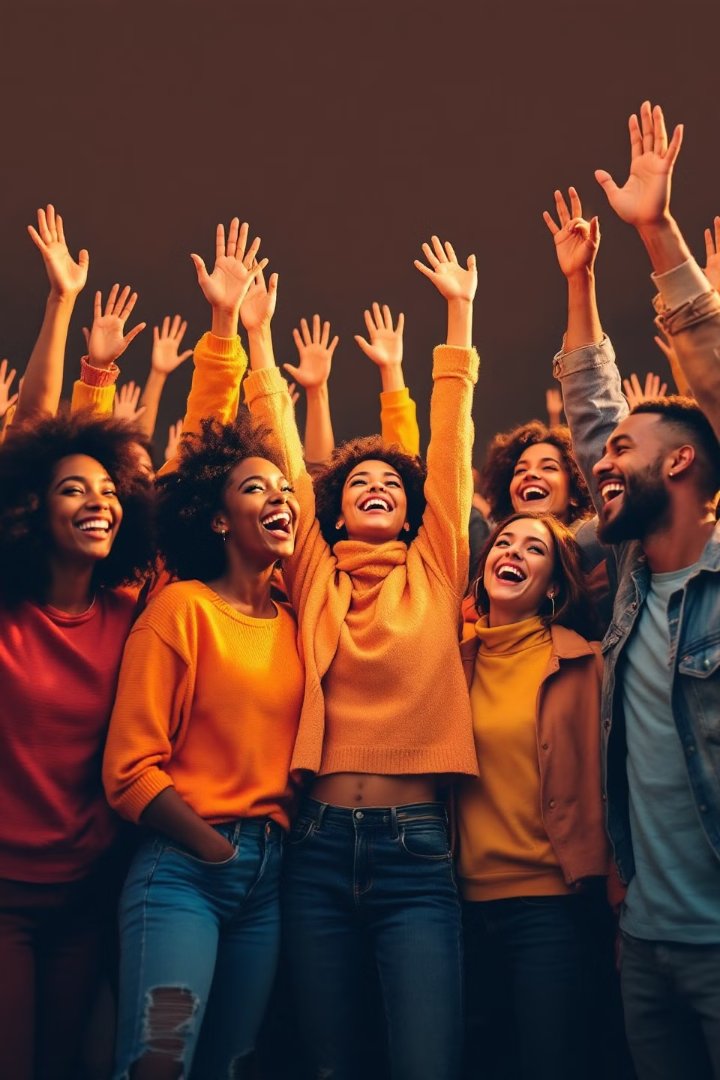 Call to Action
Join Us
Advocate for Change
Let us build a Nigeria where everyone can thrive free of violence. Be a part of the solution by advocating, educating, and taking action to address gender-based violence.
Use your voice to speak up against gender-based violence and push for stronger policies and enforcement. Demand accountability and support for survivors.
Spread Awareness
Educate your community about the realities of gender-based violence and its impacts. Challenge harmful social norms and stereotypes that perpetuate this issue.
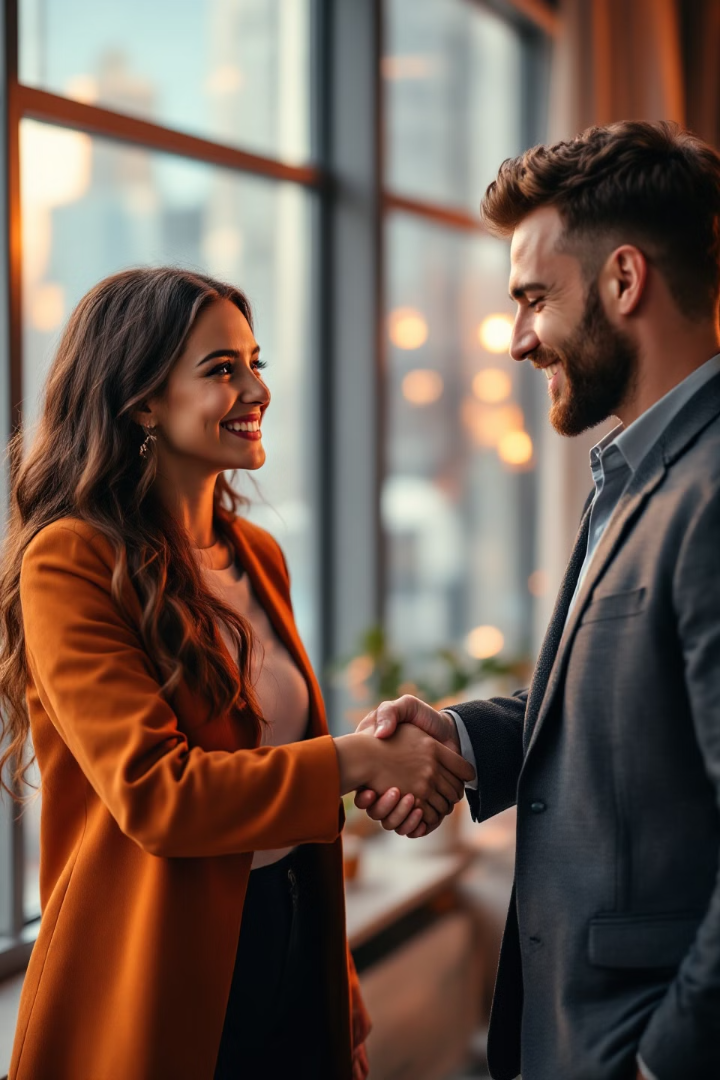 Thank You